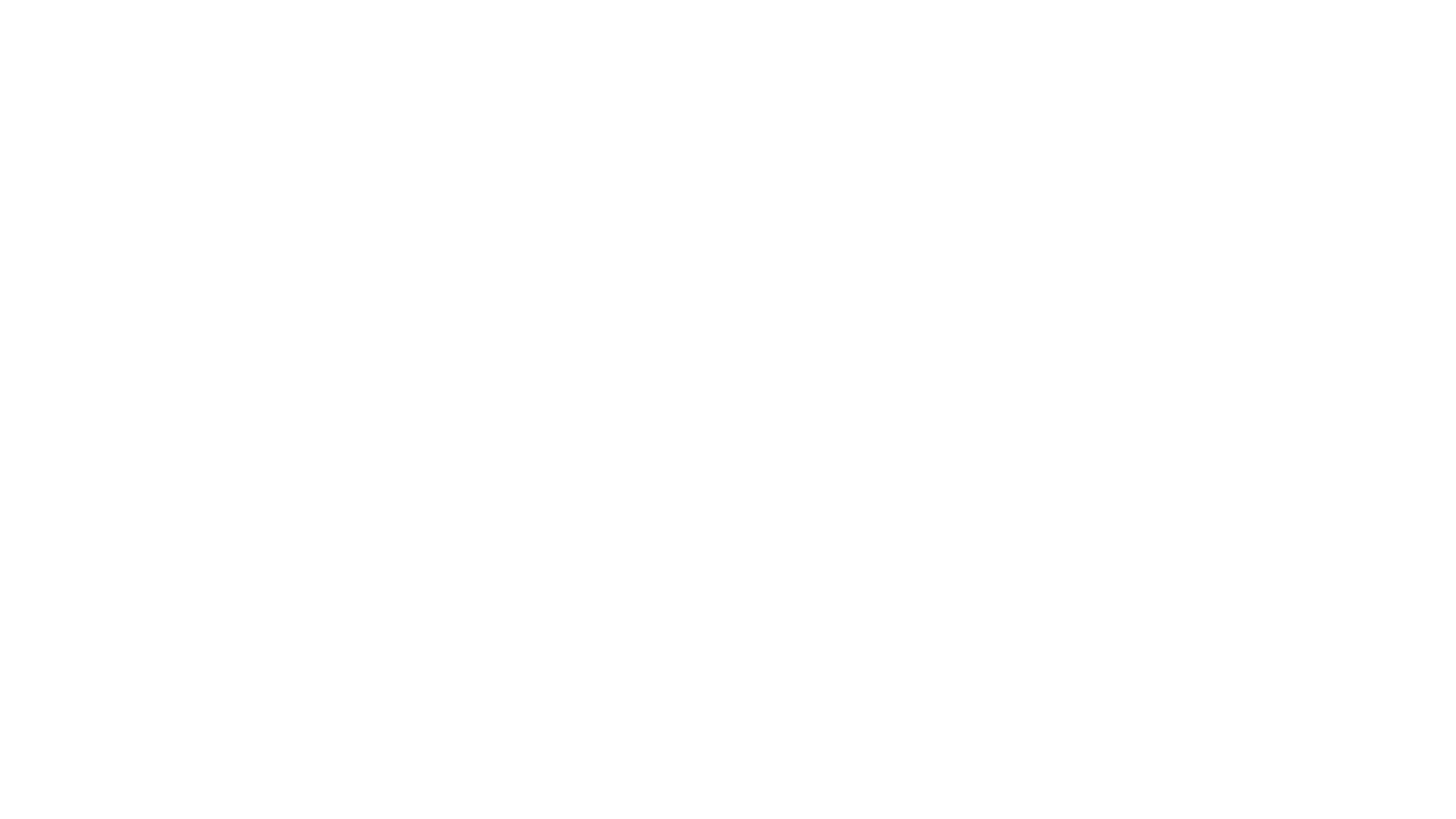 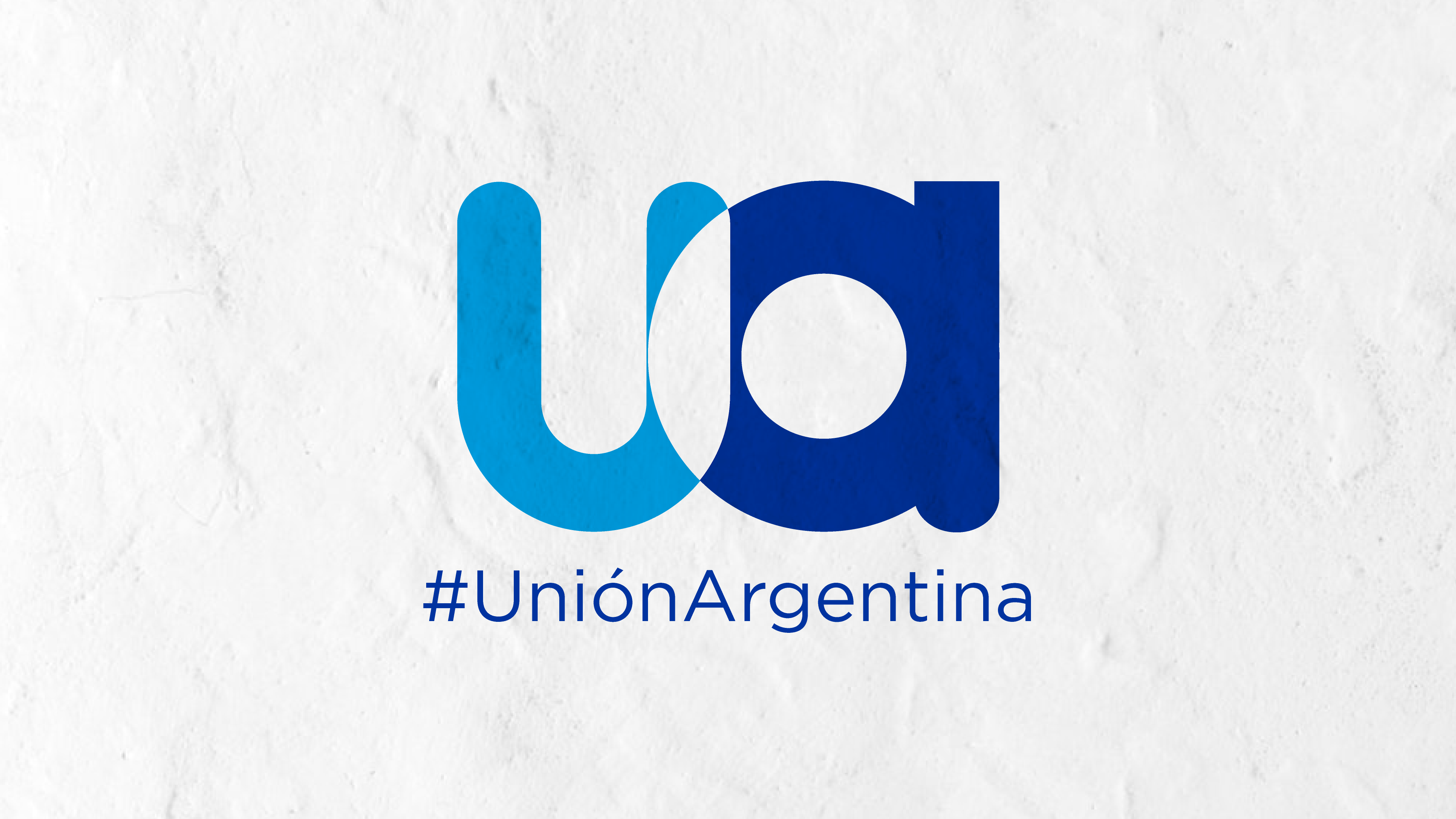 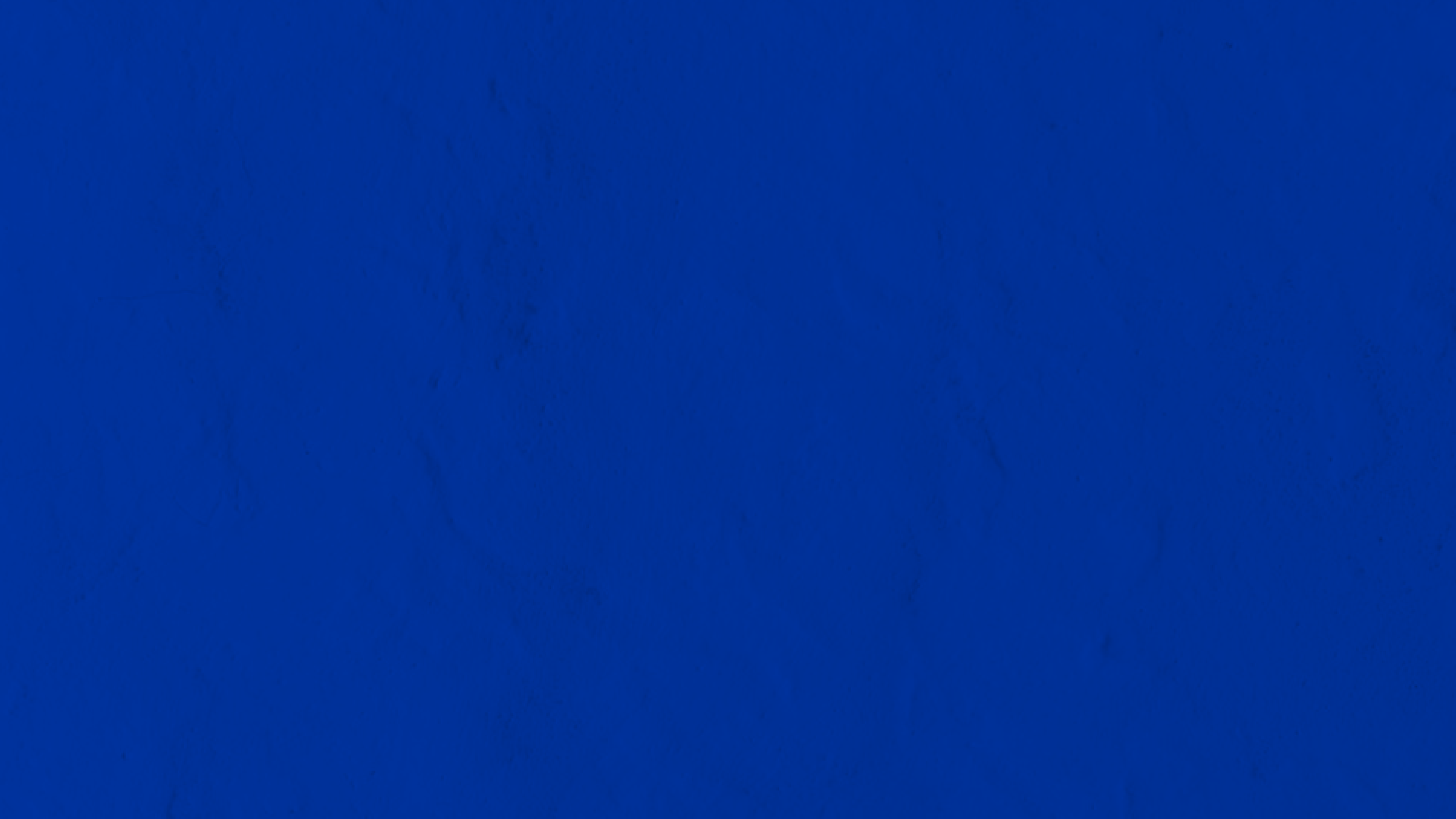 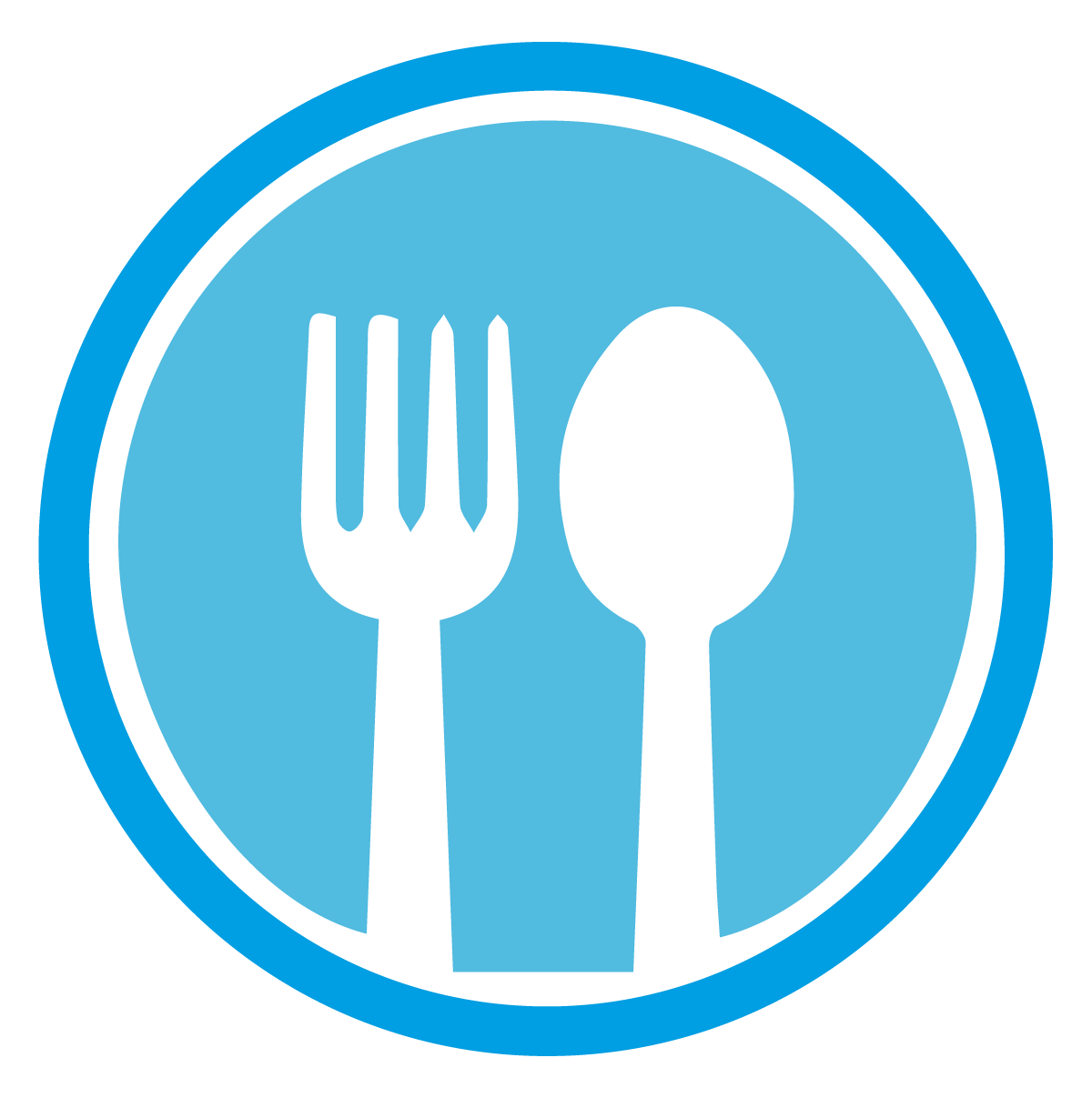 Programa

RECOLECCIÓN DE ALIMENTOS
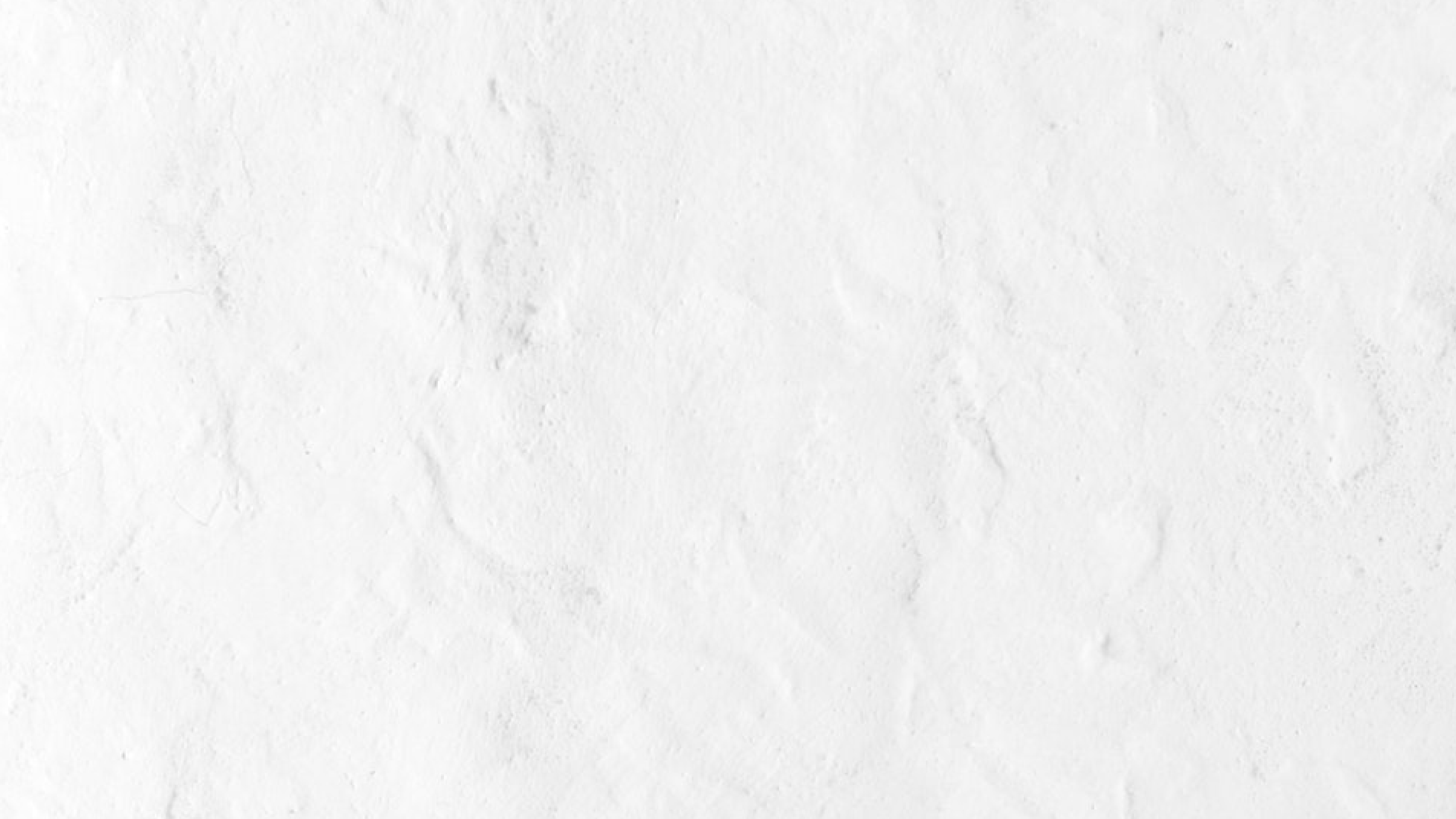 Objetivo
Crear en los espacios de los clubes un lugar para recibir alimentos con el objetivo de ayudar a los bancos de alimentos, los comedores sociales y entidades intermedias.
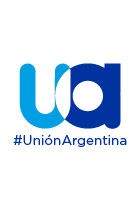 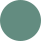 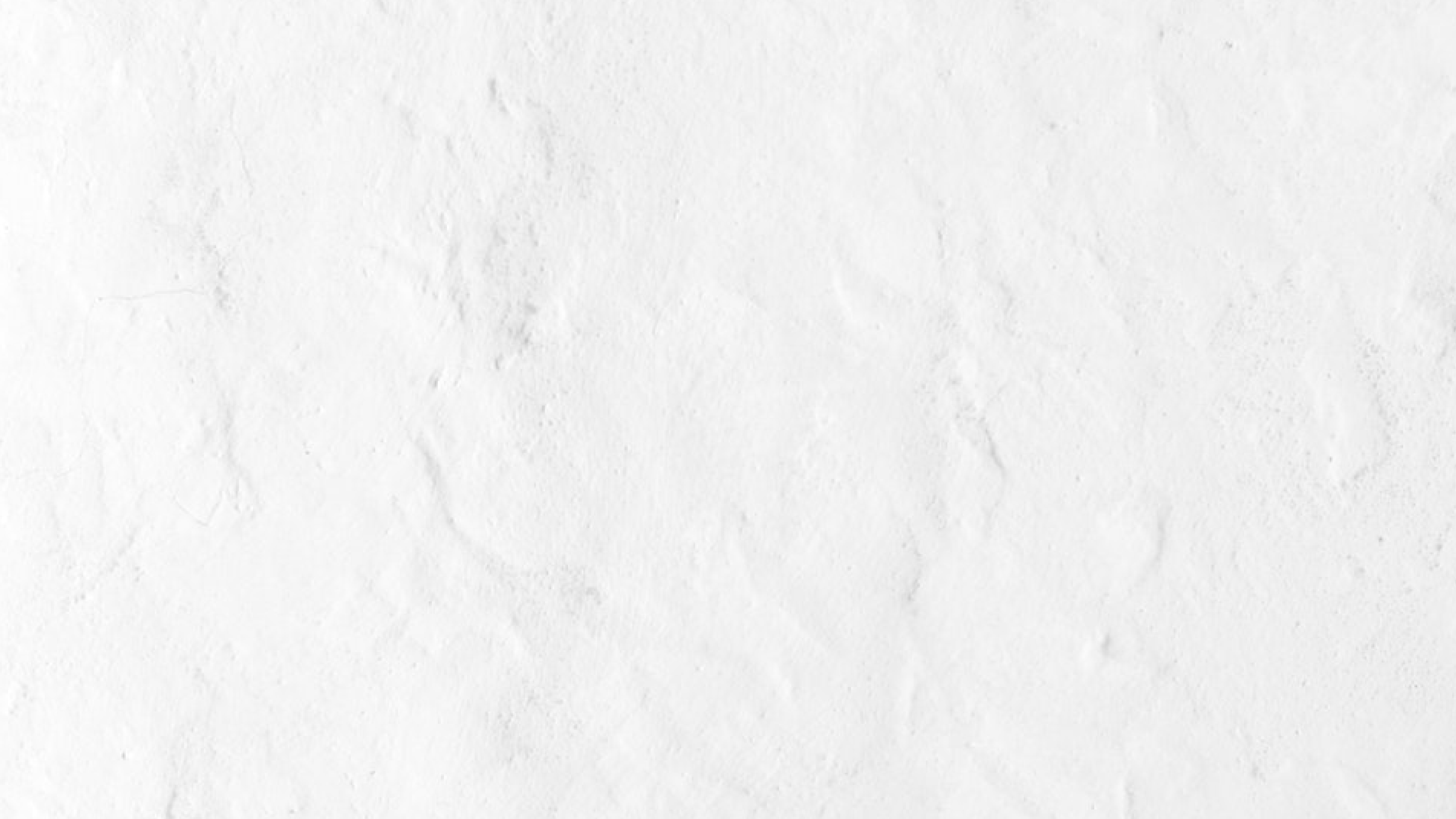 PRESENTACIÓN DEL PROGRAMA E INVITACIÓN A PARTICIPAR.

INSCRIPCIONES DE JÓVENES DEPORTISTAS Y DE DONANTES.

ARMADO DE EQUIPOS.

ENTREGA DE INFORME-DONANTES A LOS CLUBES / UNIONES.

CONTACTO Y RECOLECCIÓN DE ALIMENTOS.

ACOPIO DE ALIMENTOS.

CONTACTO Y ENTREGA.
Etapas 
del 
programa
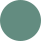 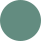 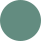 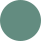 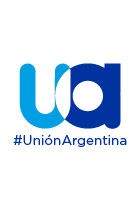 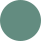 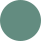 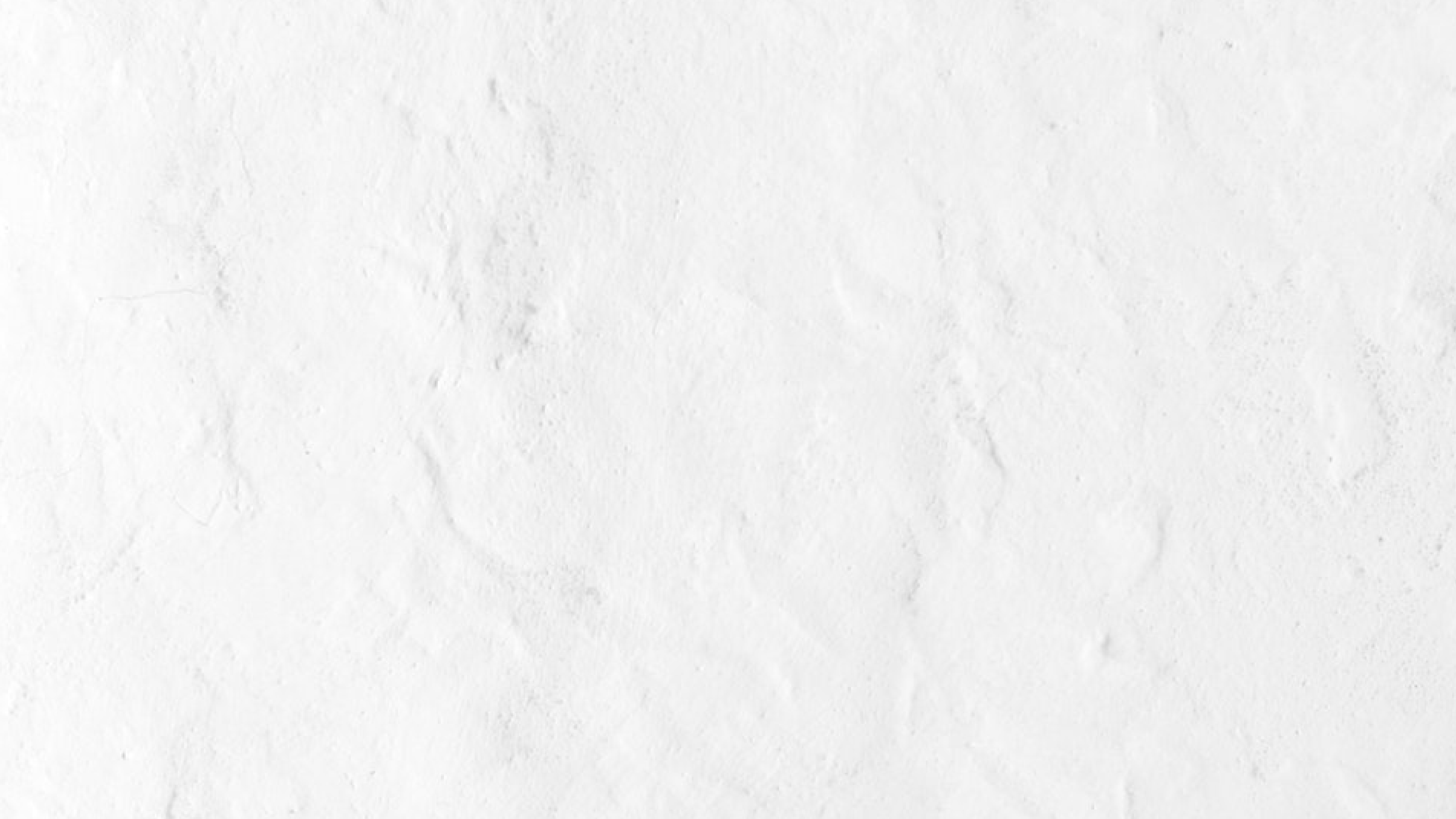 Primera etapa	  PRESENTACIÓN E INVITACIÓN
Contacto de la UAR con los presidentes de las Uniones para informar del programa.

Envío de circular presentando la iniciativa y sugiriendo que utilicen mensajes de referentes invitando a los jóvenes a participar.

Dos aclaraciones importantes:

La única manera de implementar este programa es que el club o la unión interesada se contacte con una entidad receptora de su zona (municipio, institución privada, banco de alimentos, comedores sociales, etc.) y coordinen la donación.
Se les proveerá una lista de asociaciones vinculadas con los organismos que están trabajando en la Asociación de Banco de Alimentos. 

2.   Dos formas de participar: como voluntario o como donante de alimentos.
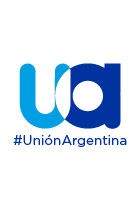 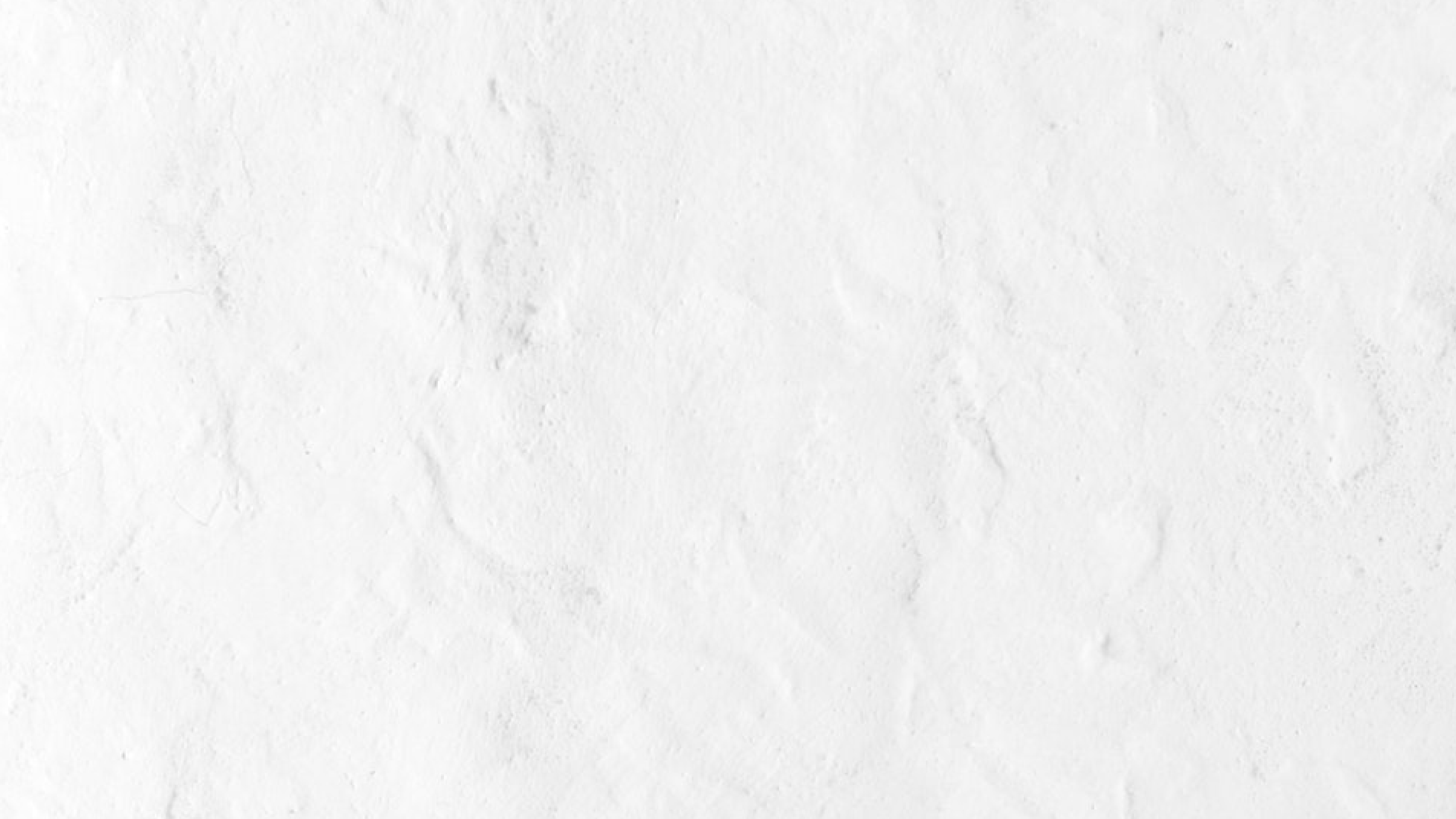 Segunda etapa	      INSCRIPCIONES EN LA PLATAFORMA
COMO VOLUNTARIO

Existen tres formas para participar como voluntaria/o y que estará diagramado por equipos en el club/unión:

Equipo de CONTACTO Y RECOLECCIÓN de alimentos.
Equipo de TRATAMIENTO Y ACOPIO (Protocolo manipulación alimentos).
Equipo de CONTACTO Y ENTREGA (Se proveerá un listado de entidades que pueden ser convocadas para la retirada de alimentos).

           Inscripción: completando un formulario en la web: www.uar.com.ar/category/unionargentina
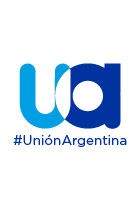 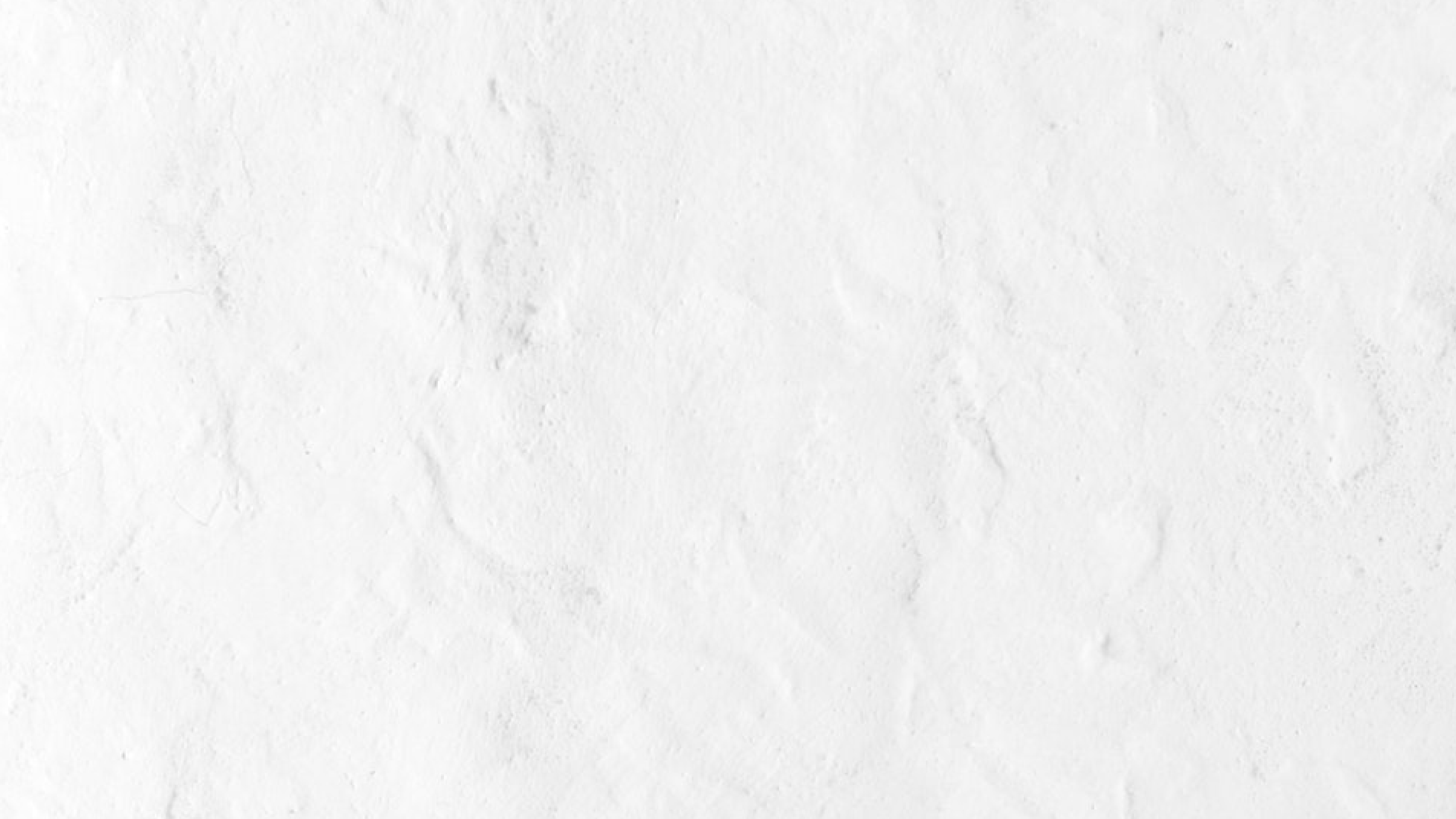 Segunda etapa	      INSCRIPCIONES EN LA PLATAFORMA
COMO DONANTE DE ALIMENTOS

Listado de alimentos: cada donante podrá donar hasta cinco productos y lo indicará en la inscripción:

Azúcar.
Leche en polvo.
Legumbres (porotos, garbanzos, lentejas).
Tomates en lata.
Polenta.

 Inscripción: completando un formulario en la web: www.uar.com.ar/category/unionargentina
Fideos.
 Arroz.
 Galletas de agua.
 Galletas integrales.
 Cacao.
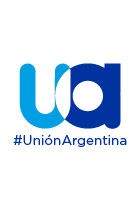 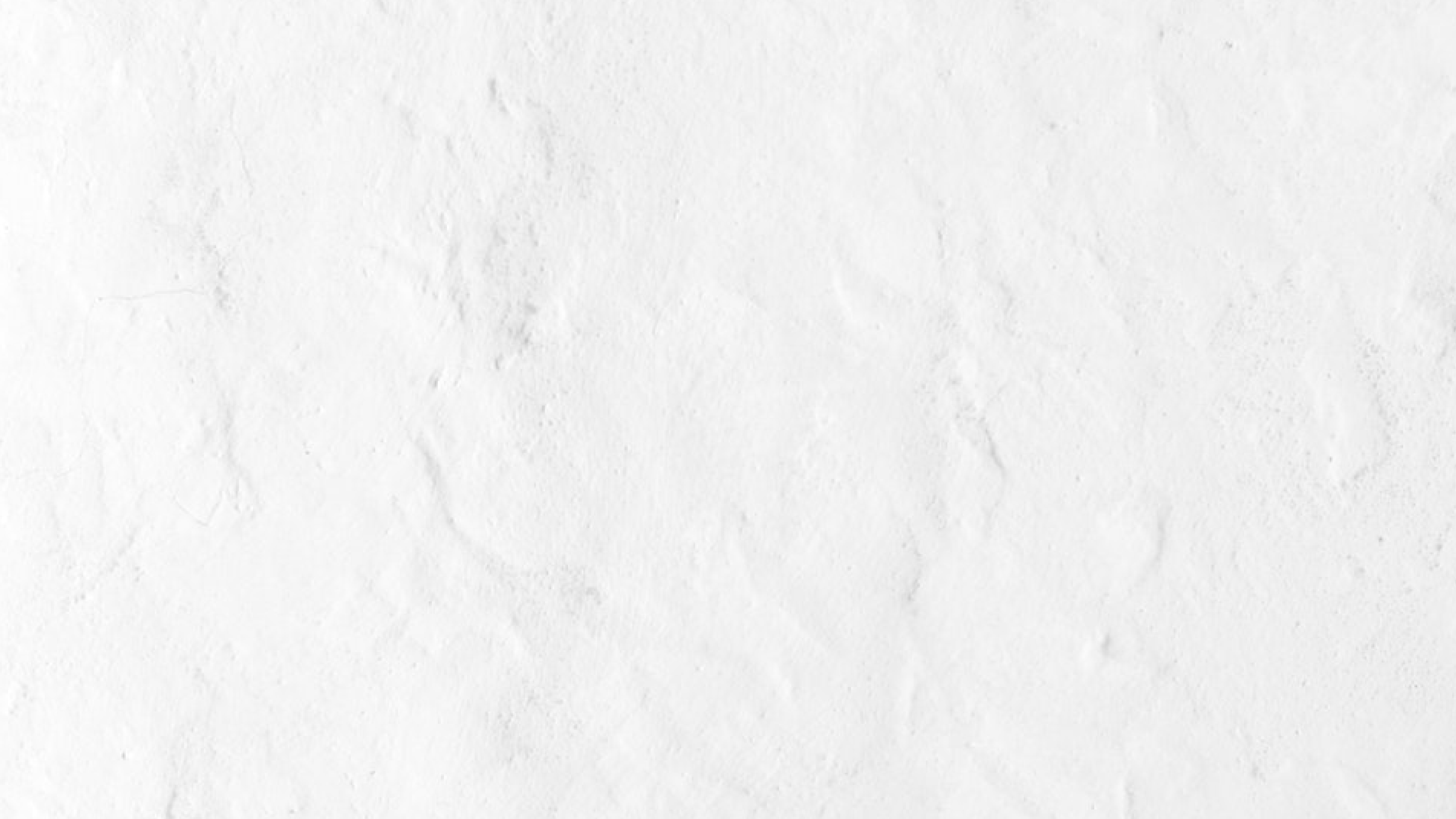 Tercera etapa	  ARMADO DE EQUIPOS
Una vez que el club/unión se contactó y coordinó con una entidad receptora de la donación y que está en condiciones de desarrollar el programa, se configurarán tres grupos de voluntarios por club/zona:

Equipo de contacto y recolección. Es importante destacar que cada club debe resolver el trámite de los permisos de circulación para el equipo de recolección. Proveeremos un listado de instituciones disponibles con las que pueden coordinar la retirada.

Equipo de tratamiento y acopio (indicaciones para la manipulación alimentos).

Equipo de contacto y entrega (se coordinará con la entidad receptora de la donación).
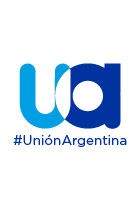 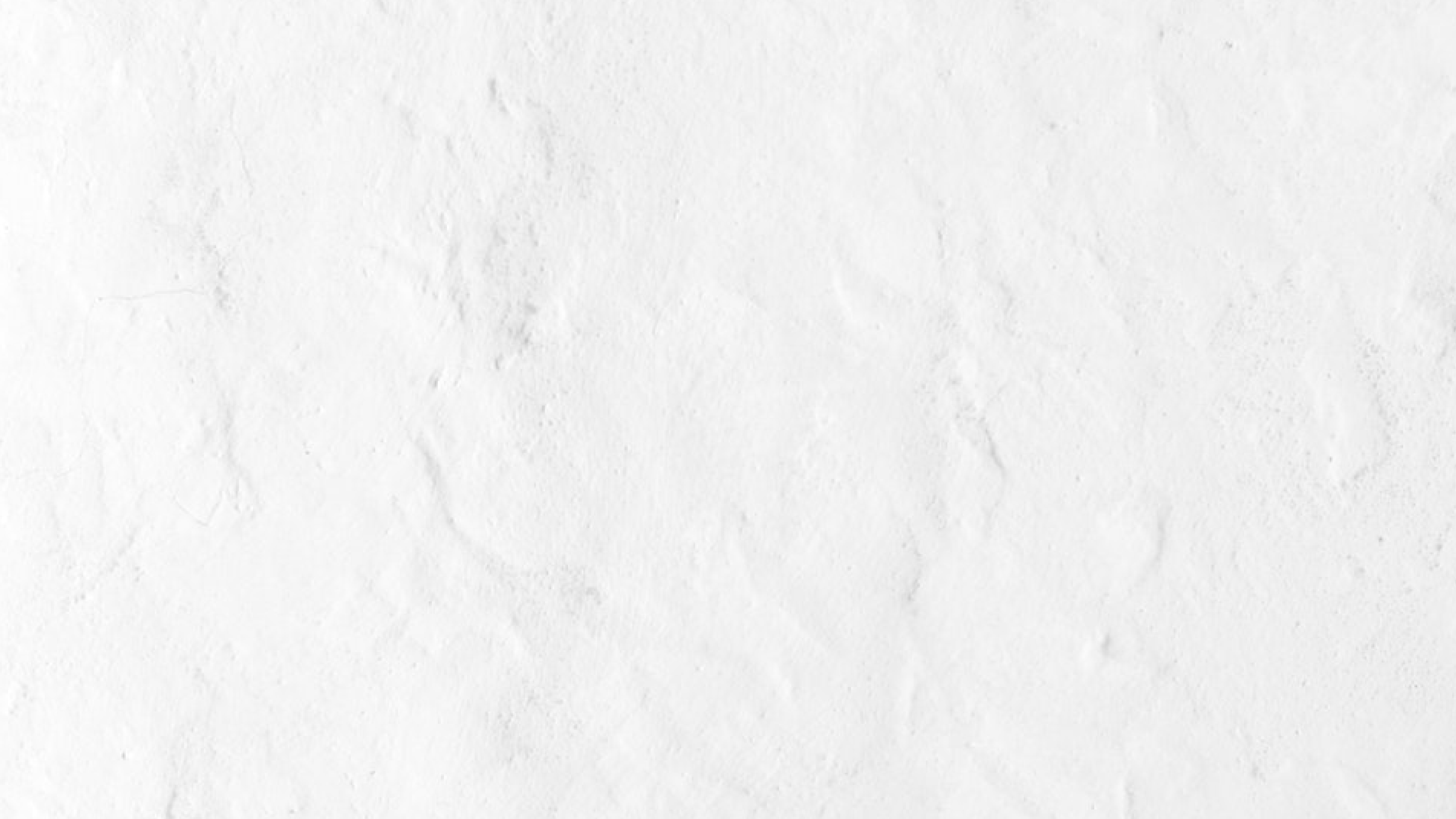 Cuarta etapa	      ENTREGA DE INFORMES
Se envía un informe desde la UAR a las Uniones y clubes con:

Los datos de los donantes anotados en su club y zona, con el correspondiente domicilio.


Los voluntarios/voluntarias inscriptos al programa de recolección de alimentos.

Como aclaramos con anterioridad, el listado de instituciones vinculadas a la Asociación Argentina de Banco de Alimentos para quien quiera contactar con el coordinador de esta institución en su zona. También pueden conectar con otras instituciones (municipios, comedores sociales, etc.) según los contactos que posean los respectivos clubes/uniones.
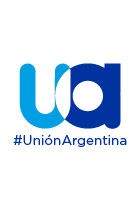 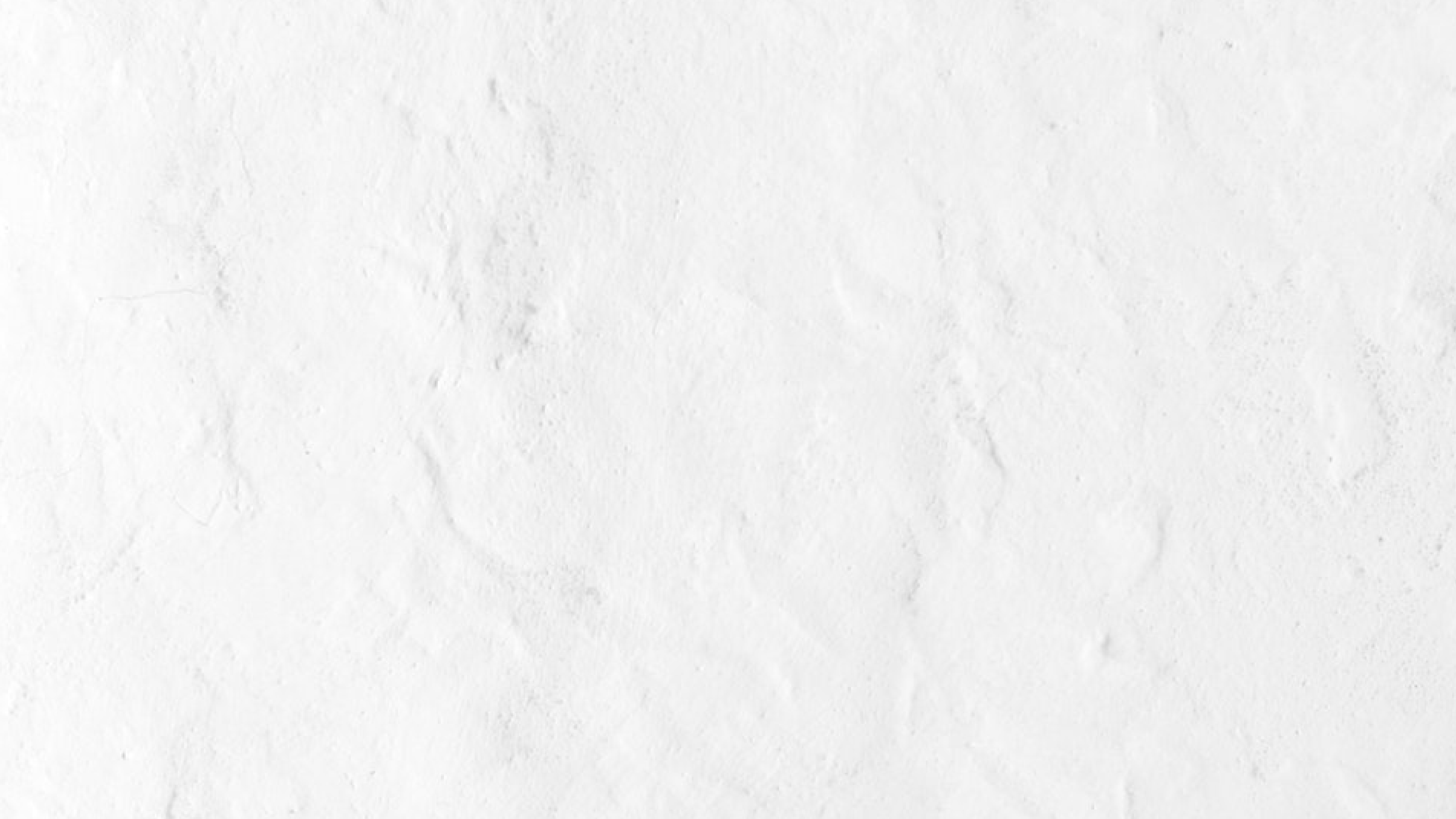 Quinta etapa	      CONTACTO Y RECOLECCIÓN
El equipo de “contacto y recolección” se comunica con las personas anotadas en el listado de donantes para acordar un cronograma de recolección. Se pasan a buscar los alimentos y se trasladan al club.

Se deben tener en cuenta las siguientes recomendaciones para la recolección en los domicilios de los donantes:

Los voluntarios deben presentarse con la camiseta del club para ser identificados.
Deberán utilizar barbijo, guantes y llevar alcohol en gel. (Si son guantes descartables solo pueden ser utilizados una vez).
No se ingresa en los domicilios.
Se debe solicitar que las donaciones se entreguen en bolsas afuera del domicilio para que el equipo lo retire sin contacto.
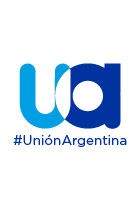 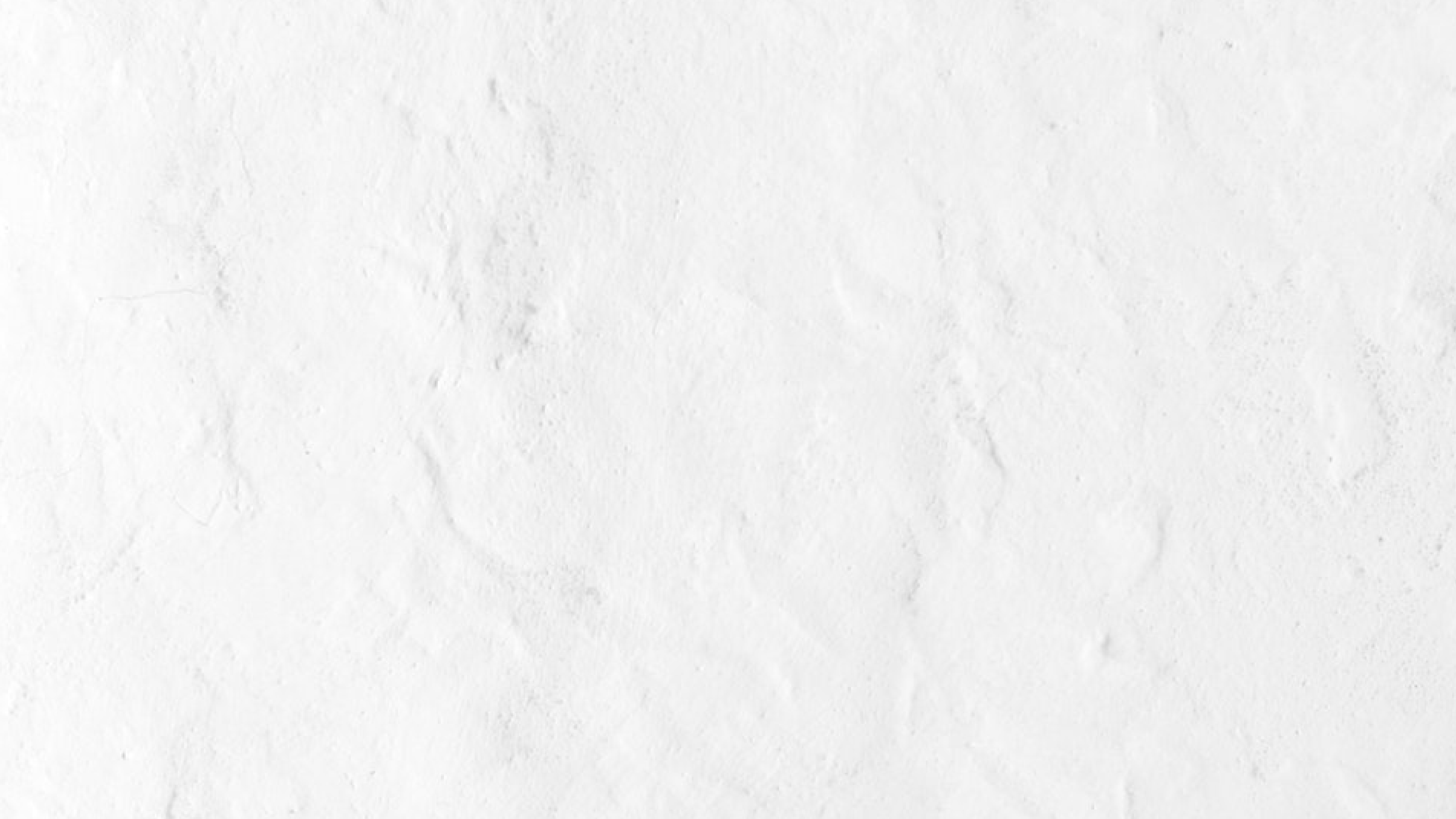 Sexta etapa	      ACOPIO DE ALIMENTOS
El equipo encargado de “acopio y alimentos” organiza la logística de alimentos en el club. Se deben seguir unos parámetros de manipulación de alimentos. 

Recomendaciones:

Utilizar barbijo, guantes y llevar alcohol en gel. (Si son guantes descartables solo pueden ser utilizados una vez).
Se bajan las bolsas y se rocían con agua y lavandina.
Se limpian los envases con trapos.
Se tiran las bolsas utilizadas a la basura.
Se preparan los alimentos para la entrega.
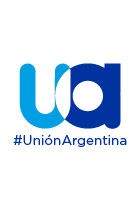 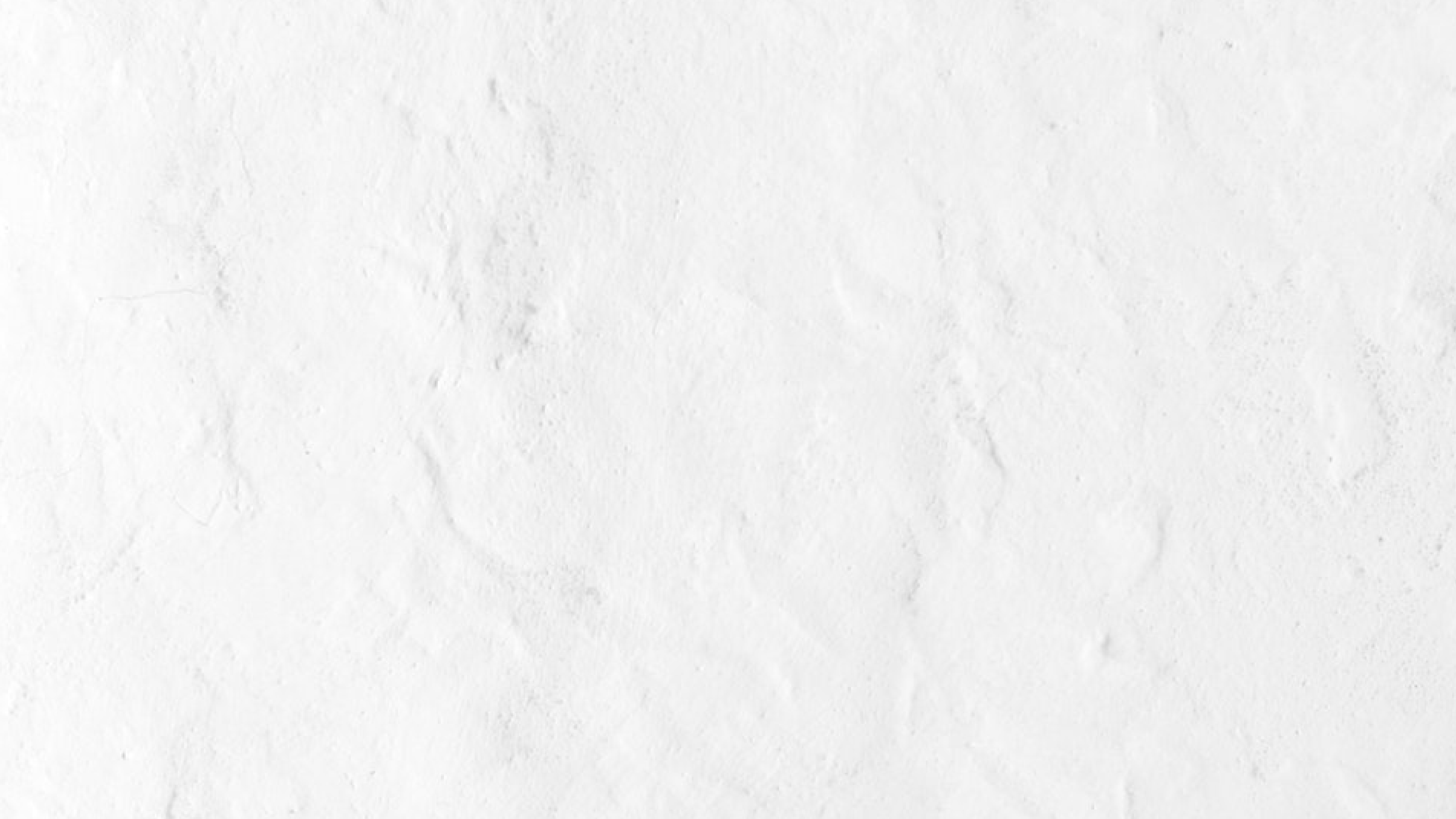 Séptima etapa	      CONTACTO Y ENTREGA
El equipo de “contacto y entrega” se comunica con las entidades receptoras para la entrega de alimentos. Se define día, horario y el listado de alimentos que la entidad recogerá en el club/unión.

Recomendaciones que se deben contrastar junto a la entidad que va a recibir los alimentos:

Utilizar barbijo, guantes y llevar alcohol en gel. (Si son guantes descartables solo pueden ser utilizados una vez).
Se entregan los alimentos en cajas/bolsas.
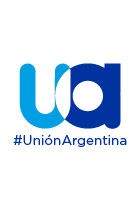 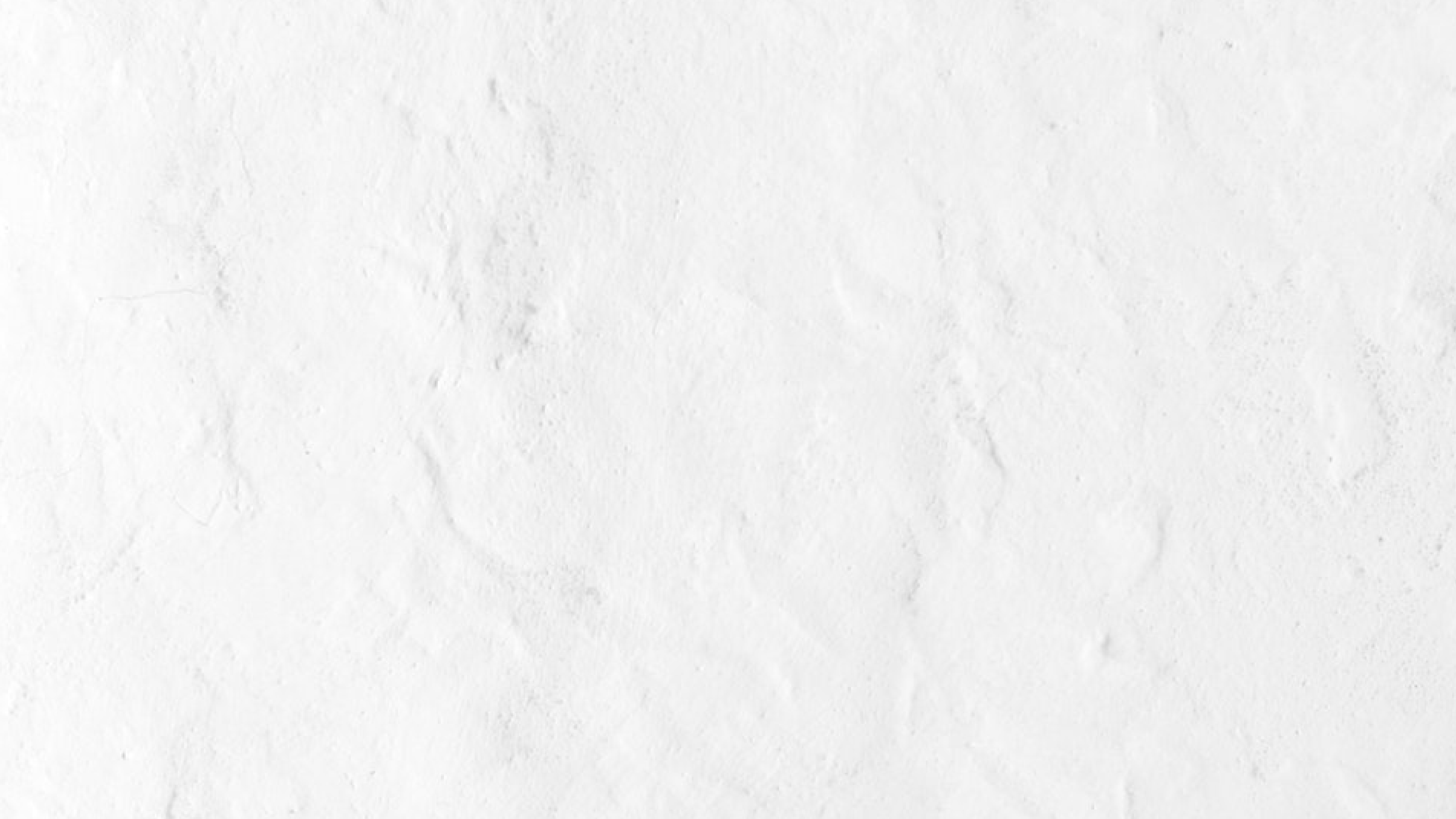 Séptima etapa	      CONTACTO Y ENTREGA
Nuevamente cabe aclarar que los clubes tendrán a su disposición una lista de asociaciones vinculadas con los organismos que están trabajando en la Asociación de Banco de Alimentos. Cada club puede contactar con el coordinador/responsable de la zona a los efectos de acordar un cronograma de entregas o, en su caso, con otras instituciones interesadas (municipio, comedores sociales, instituciones privadas, etc.).

Allí donde varios clubes tengan un mismo referente primero se organizarán internamente los clubes para comunicarse con el coordinador de manera escalonada.
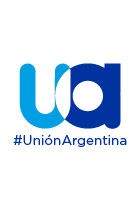 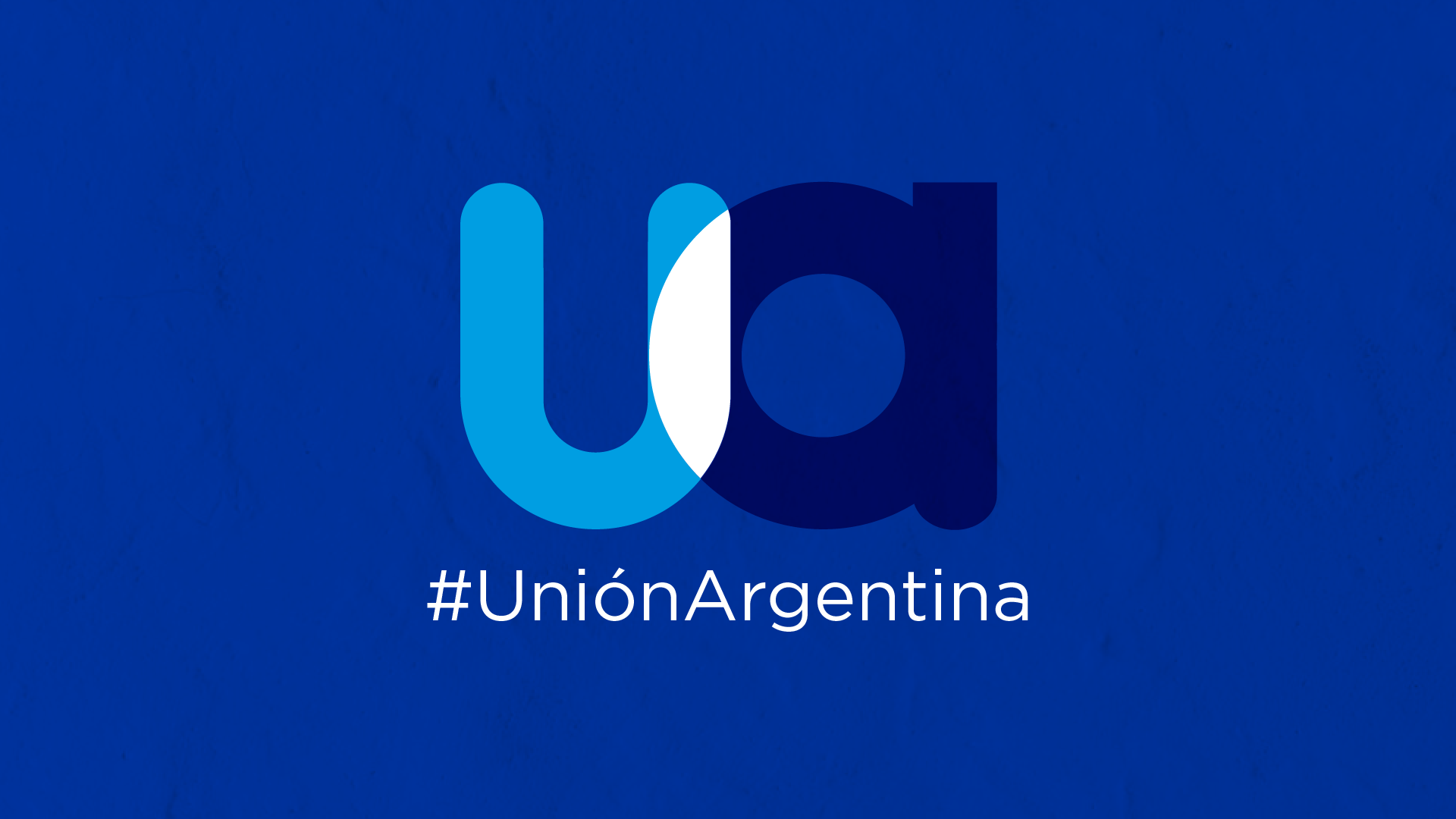